ACPHS COURSE REGISTRATION
2025-2026
Ms. Osborn
Mr. Roth
Assistant Principal
Curriculum & Instruction
Juniors
Assistant Principal
Clubs & Activities
Freshmen
Assistant Principal
Athletics
Sophomores
Principal 
Seniors
Mr. Bickes
Ms. McClure
MEET YOUR
Counseling, College & Career
TEAM
Mrs. Bigelow, Jop-M
Mr. Dixon, A-Deg
Mrs. O’Donnal, Deh-Joo
Ms. Steele, Sew-Z
Ms. O’Brien, N-Sev
Mr. Soto, Social Worker
Mrs. Brown, College & Career Specialist
Mrs. Pflieger, Counseling Secretary
Mrs. Ludwig, Testing Coordinator
Ms. Gurrola
Mrs. Arceo
Mrs. Medlock
Mrs. Mungia
Office Manager
Administrative Assistant 
to Mr. Bickes
Administrative Assistant 
To Ms. Osborn
Administrative Assistant
To Ms. McClure
Administrative Assistant 
To Mr. Roth
Other Important People to Know
Registrar
Bookstore Manager
School Psychologist
Nurse
Ms. Bastidas
Dr. Howell
Mrs. Hughes
Ms. Palmerin
Mrs. Colburn
Mrs. Ayen
Mrs. Betancourt
Attendance Clerk
Attendance Clerk
Attendance Interventionist
Registration & SPED Clerk
Mrs. Stout
Mrs. Berger
Mrs. Lopez
Ms. Kim
Front Desk Receptionist
Lead Security
Cafeteria Manager
Librarian
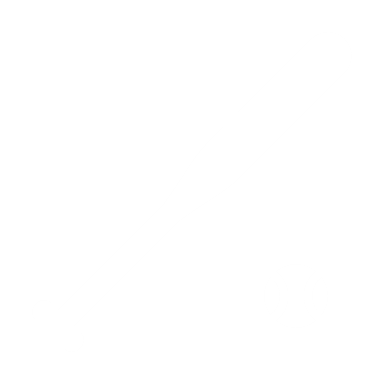 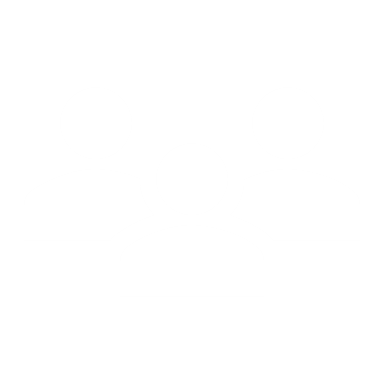 SPRING SPORTS
CLUBS
Baseball, Softball, B Volleyball, G Beach Volleyball, Tennis, and Track & Field
There are currently 110 clubs at ACPHS this year.
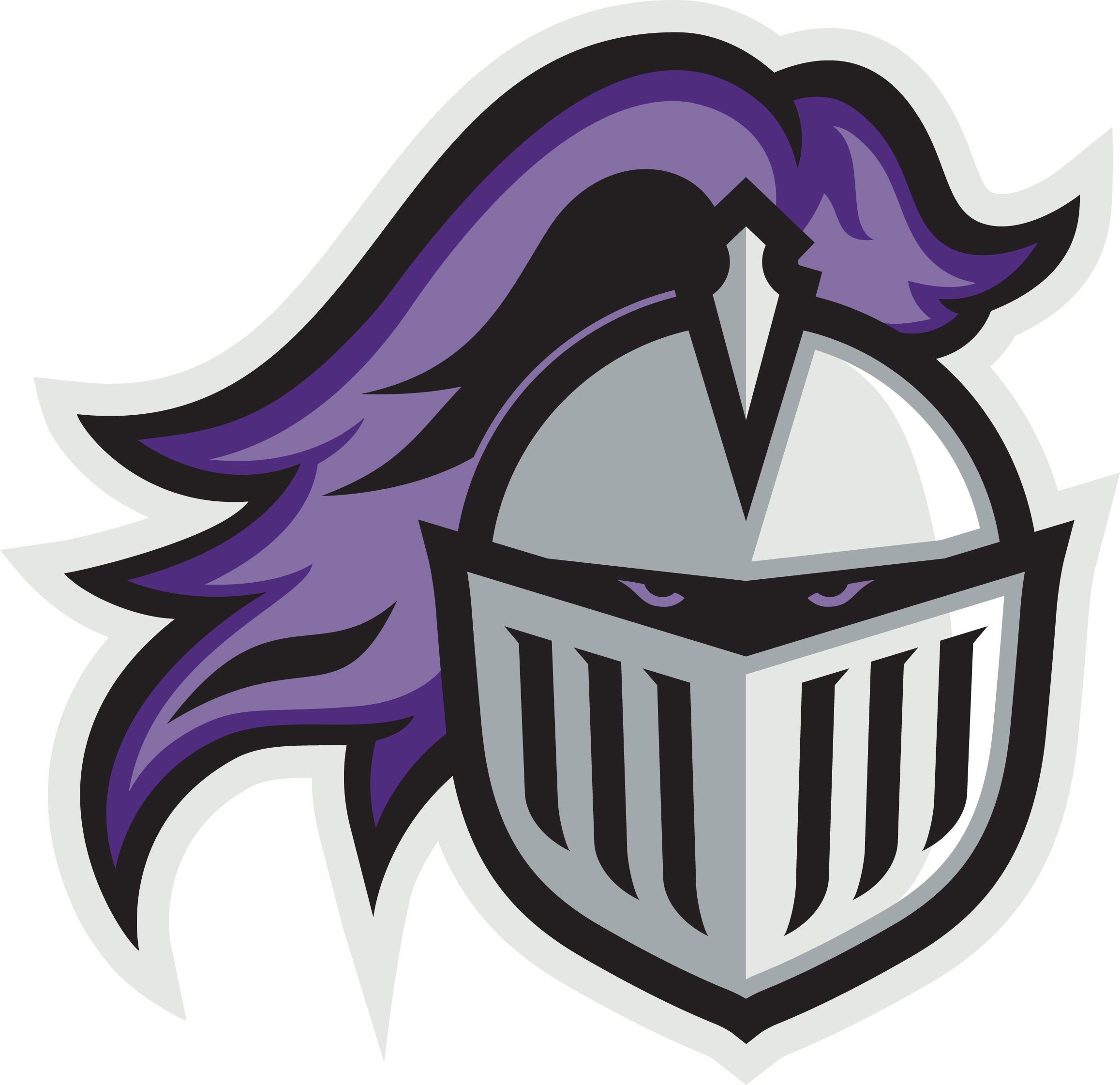 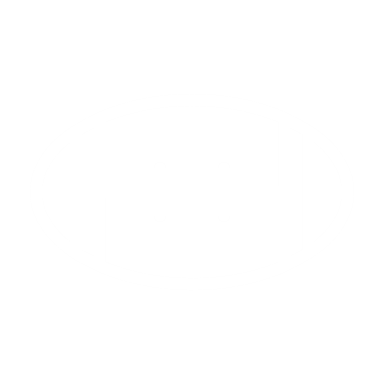 FALL SPORTS
ACTIVITIES
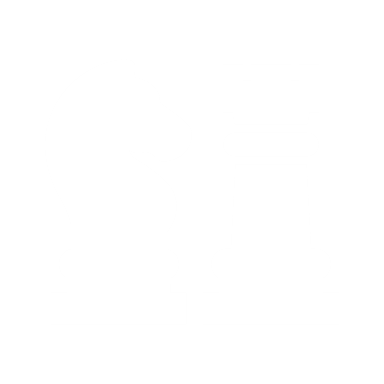 ACPHS
GET INVOLVED
Football, Flag Football, G Volleyball, Badminton, XC, Swim & Dive, Golf, B Beach Volleyball, Spiritline, and Freshmen Tennis
Speech & Debate, Chess, Robotics, E-Sports, Academic Decathlon, AFJROTC, and more.
I  T   S  T  A  R  T  S    H  E  R  E
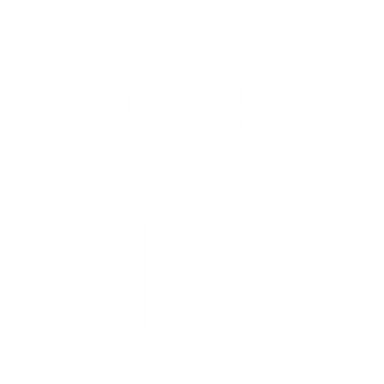 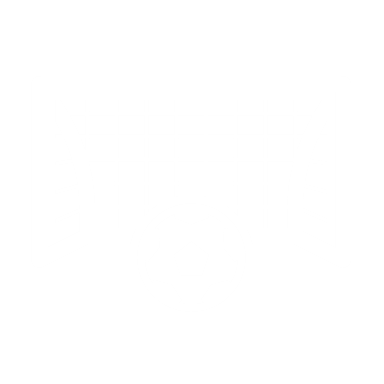 CTE CTSO’s
WINTER SPORTS
HOSA, FCCLA, Skills USA, DECA
Basketball, Soccer and Wrestling
Grades
CTE
It is more important to get A’s & B’s in on-level courses than C’s or lower in Honors or AP classes. Don’t over commit to too much – focus on your passions & interests. You only have 20 days to drop a course without a W/F. Your teachers & counselors are great resources for advice on which classes to enroll in.
There are 10 CTE programs on campus. All programs offer industry credentials after completing the two-year programs. The courses also offer CTSO’s, which are clubs specific to the courses.
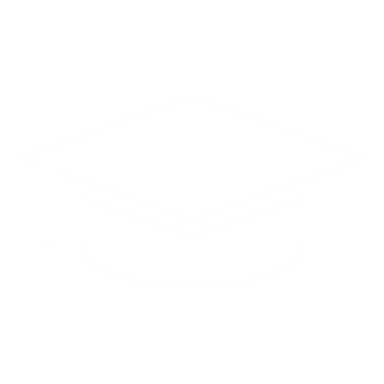 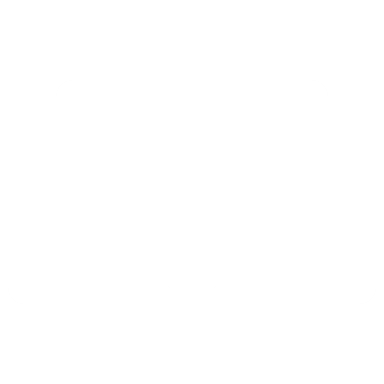 Well Rounded Students = SUCCESS!
Clubs
Fine Arts
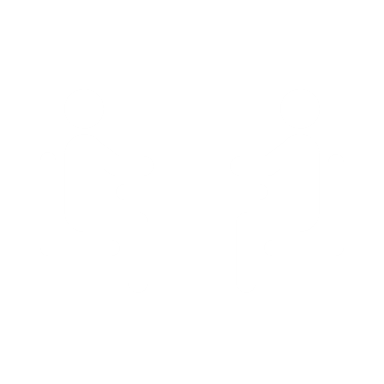 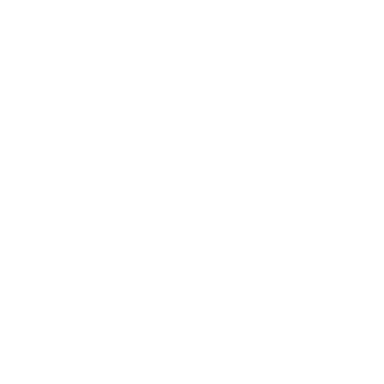 With 110 clubs on campus, you are bond to find something you are interested in. Some are related to academics, but many are not. There are opportunities for community service, as well as building life-long friendships and memories.
If you play an instrument or sing, join the band or orchestra, or sing in the choir. If you love to act or just want to try it out, there are opportunities in the theatre or behind the stage in tech theatre. Our dance program is great for dancers of all levels and genres!
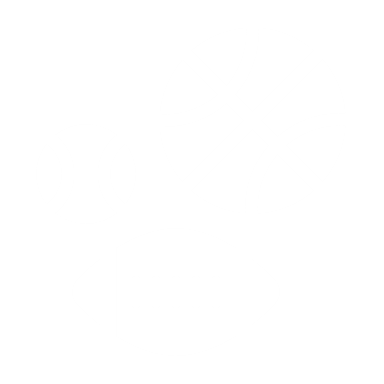 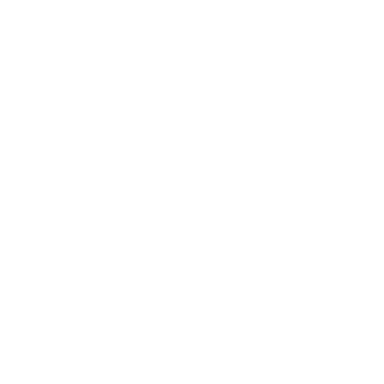 Sports
Start Fresh
Sports are great for learning and demonstrating teamwork, communication skills, problem solving, and adaptability. ACPHS has every sport offered through the AIA; some require tryouts and others are non-cut.
Freshmen: You get a fresh start when you walk through the doors on your first day of high school. Your transcript is blank—no grades or GPA are on it. If you struggled with math or world language in junior high, retake it!
8 Skills for Success in the Real World
1
5
Communication
Creativity
Including written & verbal, as well as interpersonal communication
Able to form something new & valuable through own process
2
6
Adaptability
Emotional Intelligence
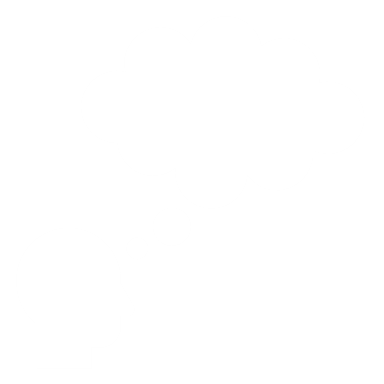 Identifying one’s own emotions, while being sensitive to others’ emotions
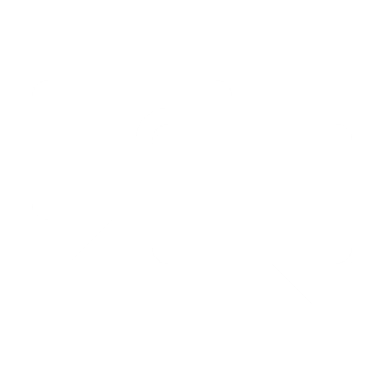 Able to monitor & adjust when needed; when faced with challenges, is able to be flexible & is not cold or controlling
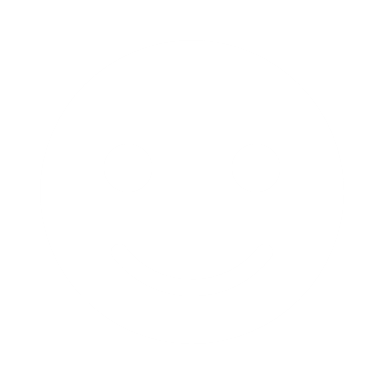 3
7
Problem Solving
Leadership
Turning complicated issues into desirable outcomes
Ability to guide others to a goal; through inspiration, motivating, goal setting, etc.
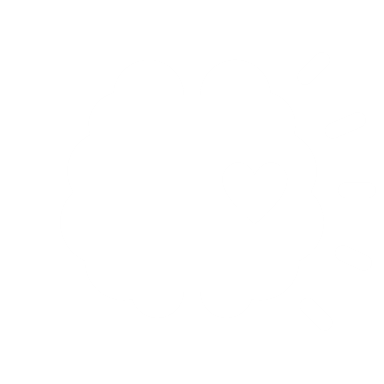 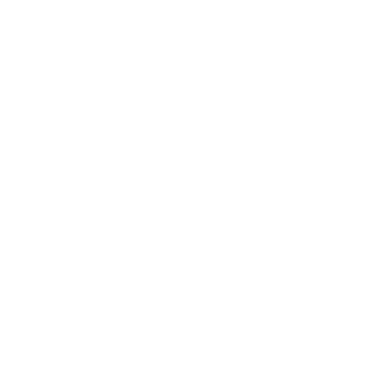 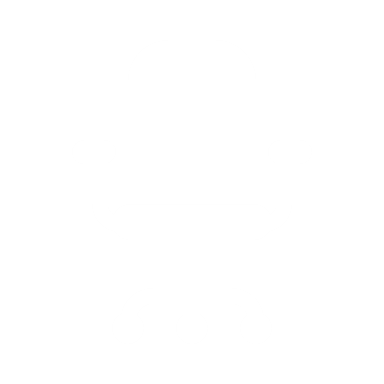 4
8
Teamwork
Critical Thinking
Conflict resolution skills; the effort of the group to achieve a common goal in an effective & efficient way
Analysis of available information to pinpoint the problem & find the solution
Credits – What is needed?
ACPHS/CUSD
English………………………………………………..4 credits
Math………………………………………………...…..4 credits
1 year of same math = 1 math credit
Science……………………………………………..3 credits
1 year of same science = 1 science credit
Social Studies…………………...……..….3 credits
World History & Geography (1 credit), US/AZ History (1 credit), US/AZ Government (.5 credit)  & Economics (.5 credit)
CTE &/or Fine Arts……………………..1 credit
World Language………...............................…None
Physical Education……….....……..….1 credit
Comp Health……………………………... .5 credit
Elective Courses..........................5.5 credits
Total Required Credits............22 credits
AZ Universities 
English………………………………………………..4 credits
Math…………………………...………………………..4 credits
Science……………………………………………..3 credits
3 Lab Science Credits; Prefer a Bio, Chem & Physics
Social Studies………......……………..….2 credits
US/AZ History-1 credit
CTE &/or Fine Arts……………………..1 credit
Many out of state universities require 1 year of Fine Arts (no CTE)
World Language………........................2 credits
NAU & GCU do not require World Language credits
Physical Education………………….……….None
Comp Health……………………………………….None
Elective Courses.......................................None
Total Required Credits............16 credits
ACPHS Math Pathways
9
10
11
12
1
* In Algebra 1  Biology
* In Geometry  Biology or Honors Biology
* Took Pre-AP Biology in 8th grade & in Geometry  AP
   Biology, if also enrolled in Honors Chemistry
Biology
Honors Biology
AP Biology
2
* Chem   Completion of Biology & Concurrent
   Geometry
* H Chem & Physics  Completion of Biology & Geometry
* Biotech  Completion of Biology
* AP Bio  Concurrent  or Completion of Chem/H Chem
* Environmental Systems  Completion of Biology
Chemistry
Honors Chemistry
Biotech 1
Physics        AP Biology
Environmental Systems Science
Science Pathway
3
* Marine Bio, Anatomy & Physiology  Biology &
   Chemistry
* Biotech 2  Biotech 1
* AP Chem & AP Environ Sci  Chemistry
* AP Physics 1  Algebra 2
*Phenomena in Natural Science  Biology
Marine Biology       Biotech 2
Anatomy & Physiology      AP Physics 1
AP Chemistry     AP Environmental Science
Phenomena in Natural Science
4
* Physics C  Completion of Physics & Pre
   Calc, Concurrent in Calc
*Physics C: M & E/M  Completion of Physics,
  Concurrent Calc AB or higher
AP Physics C: Mechanics
AP Physics C: Mechanics & Electricity/ Magnetism
5
For juniors and seniors that are self-motivated to work on science fair projects. H STEAM Research is an elective credit; it is NOT a science credit.
Honors STEAM Research
Math is the language of Science
World Languages
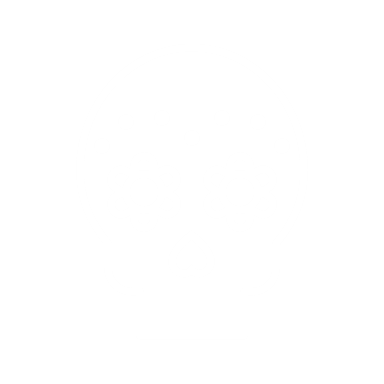 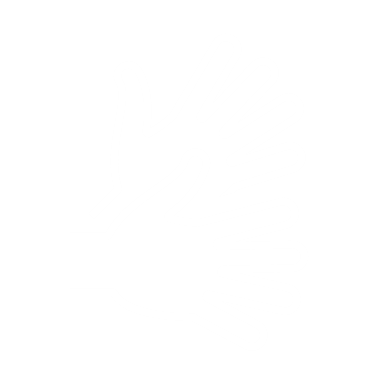 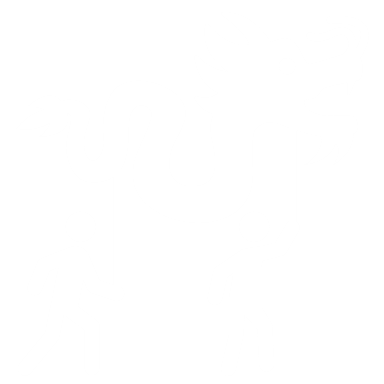 Spanish
Spanish 1  AP Spanish Literature
Honors for Heritage Speakers 
AP for Heritage Speakers for DLI* 
Students & Native Speakers
*DLI placement will be based on STAMP testing and interviews 
with junior high and high school Spanish teachers
American Sign Language
Mandarin Chinese
ASL 1  Honors ASL 4
Mandarin 1  AP Chinese & Culture Yr 6
Diploma Seals
3
Seal of Biliteracy
The Arizona Seal of Biliteracy recognizes high school students who achieve proficiency in English plus at least one additional language. The seal is placed on the student’s diploma and noted on the transcript.  .
2
Seal of Civics Literacy
This program recognizes high school students who have attained a high level of proficiency in
Civics at the time of graduation. Proficiency is determined by completion of a set of Arizona
State Board of Education Approved Tasks. Seal is placed on the diploma and noted on the
transcript up to 90 days after graduation. Below is the documentation required to earn this seal.
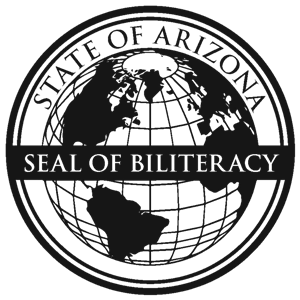 4
1
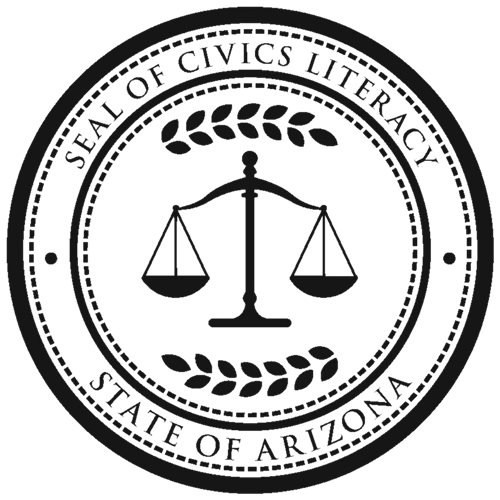 Seal of Arts
Seal of Personal Finance
This program recognizes high school students who have attained a high level of proficiency in
Personal Finance at the time of graduation. Proficiency is determined by completion of a set of Arizona State Board of Education Approved Tasks. Seal is placed on the diploma and noted on the transcript up to 90 days after graduation.
The goals of the Arizona State Seal of Arts
Proficiency are:
● To celebrate students who demonstrate high levels of proficiency in the Arizona Arts Education
Standards through personal expression and creative experiences in arts education programs
● To identify pathways of artistic literacy that cultivate skills for 21st century success
● To prepare students for college and career readiness, including active participation in the creative
industries sector
● To promote increased access to well-rounded, high-quality arts education across the state
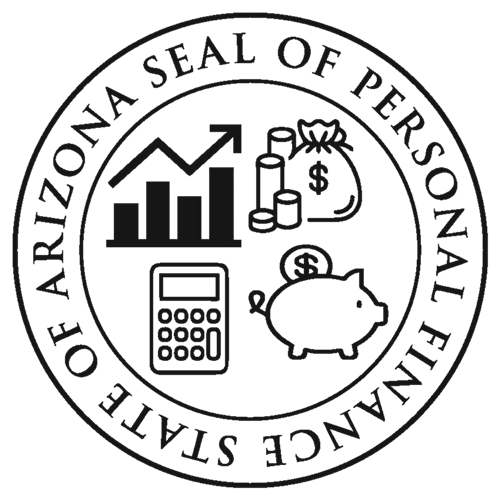 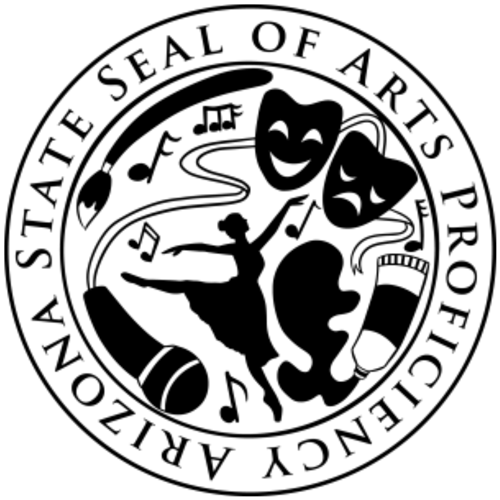 Weighted VS. Unweighted GPA
Your grades are used to determine your GPA.
The unweighted grading scale runs on a 4-point scale. The weighted scale is based on a 5-point scale. 
Only courses that are Honors or AP qualify for the weighted grading scale.
D’s and F’s are not awarded the extra boost of the weighted grading scale. 
The majority of colleges review a student’s unweighted GPA. A weighted GPA may not even be considered, but this is contingent on the university (so do your research).
weighted Scale
3
4
5
B
F
D
A
C
4
2
3
0
1
Unweighted Scale
High School GPA Example
Unweighted GPA Example
Classes & Semester Grades
Weighted GPA Example
Honors English 9........A……..5

Geometry………………..B……..3

Biology…………………….A……..4

AP World History……..C……..3

Spanish 2…………………A……..4

Marketing 1………….....A……..4

Add points together & divide by 6 to get the weighted GPA
Honors English 9........A……..4

Geometry………………..B……..3

Biology…………………….A……..4

AP World History……..C……..2

Spanish 2…………………A……..4

Marketing 1………….....A……..4

Add points together & divide by 6 to get the unweighted GPA
Honors English 9     A
Geometry                  B
Biology                       A
AP World History     C
Spanish 2                   A
Marketing 1               A
Unweighted vs. Weighted Scale
A….…....4……....5
B……....3………..4
C….…....2……....3
D……....1…….....1
F……....0…….....0
Unweighted GPA = 3.5
Weighted GPA = 3.83
Rigor
College level course and content
Grades
AP exam scores are not available until the following school year; they do not count for high school grades
Overseer
AP curriculum & and exams are  provided through College Board
Advanced Placement
AP
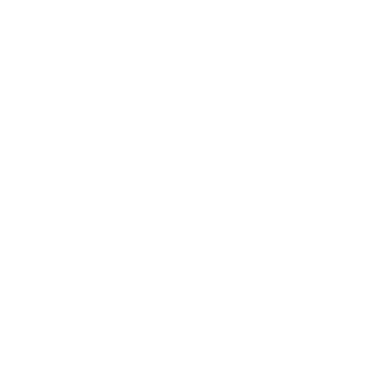 Expectations
Students enrolled in AP courses are strongly encouraged to take the AP exam
Exams
Pass the AP exam to earn college credit at many colleges & universities; usually a 3, 4 & 5 are passing and determine the amount of credit
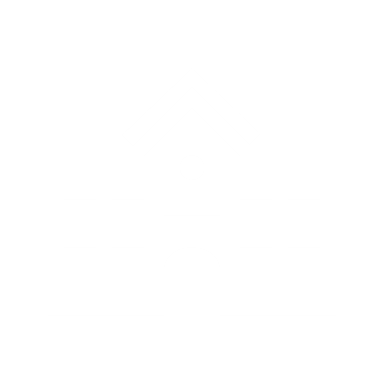 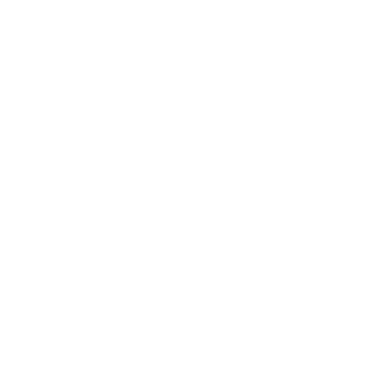 Post-Secondary Credit
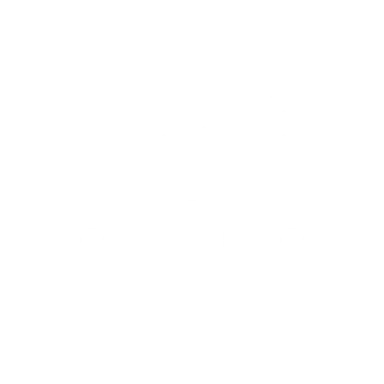 Students & their families should research potential colleges & universities to see what AP exam credits they accept.
Fees
AP exam fees are due in November; AP exams are taken in May; no book fees
Rigor
Classes
College level courses and content
ACPHS offers more DE options than any CUSD site, but cannot guarantee what those will be from year to year; the courses are based on teacher availability & qualifications
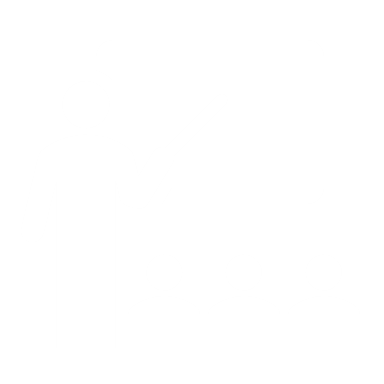 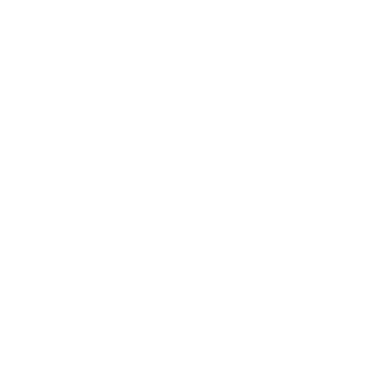 Overseer
Staffing
DE is through Chandler-Gilbert Community College or the University of Arizona
Dual Enrollment
DE
ACPHS teachers that meet the qualification to teach at a college teach DE courses on site as adjunct faculty; students never step foot on the college campus
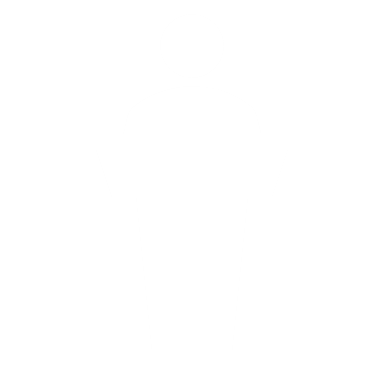 Grades
Expectation
College credit is earned with the grade of a C or higher in the class; all DE courses are weighted classes (honors or AP)
Seats for DE may be limited, so failure to register and pay by due dates could result in removal from one teacher to another teacher of the same course
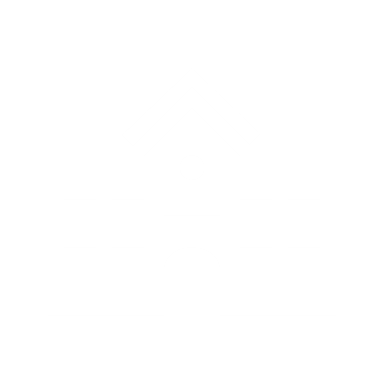 Post-Secondary Credit
Fees
Students & families should research colleges & universities to determine which schools will accept DE credit
Registration, fees, and due dates are set through CGCC (or U of A). The fees are due early in the school year or semester and should be paid online directly to the school. There are no book or material fees.
Public Speaking
Speech & Debate
Theatre
Elective Options: What do I choose?
Helping Others
Partner PE
Ed Professions
Sports Med
Leadership Opportunities
AFJORTC 
LINK Crew
StuGo
Competition
Academic Decathlon
Athletics
E-Sports
AFJROTC Drill Team
State 
Title
Health
Yoga
Comp Health
PE
US
No. 1
PE
Teamwork
History Buff
Holocaust Studies
AP European History
AP Comparative Gov. & Political Studies 
AP Human Geography
Technology
AP Computer Science
Robotics
Film & TV
Digital Photo
Biotech
Tech Theatre
Future 
Today
Social Sciences
Real World
Marketing
Life, College, & Career Prep
Culinary
World Languages
Creative Passion
Dance
Music (Choir, Orchestra, band, etc.)
Ceramics, Drawing, Painting
Yearbook or Newspaper
Color/ Winterguard
Fine Arts &
Visual Arts
K’s 
UP
CTE
Present: 
January 13th – 17th 
Student Meetings: 
January 27th – February 14th
Present: 
January 16th
Student Meetings: 
January 28th
TBA: Exam Dates in April
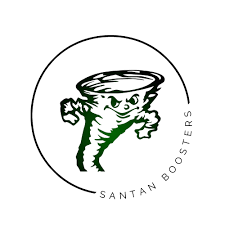 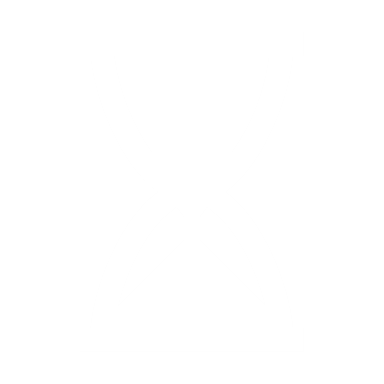 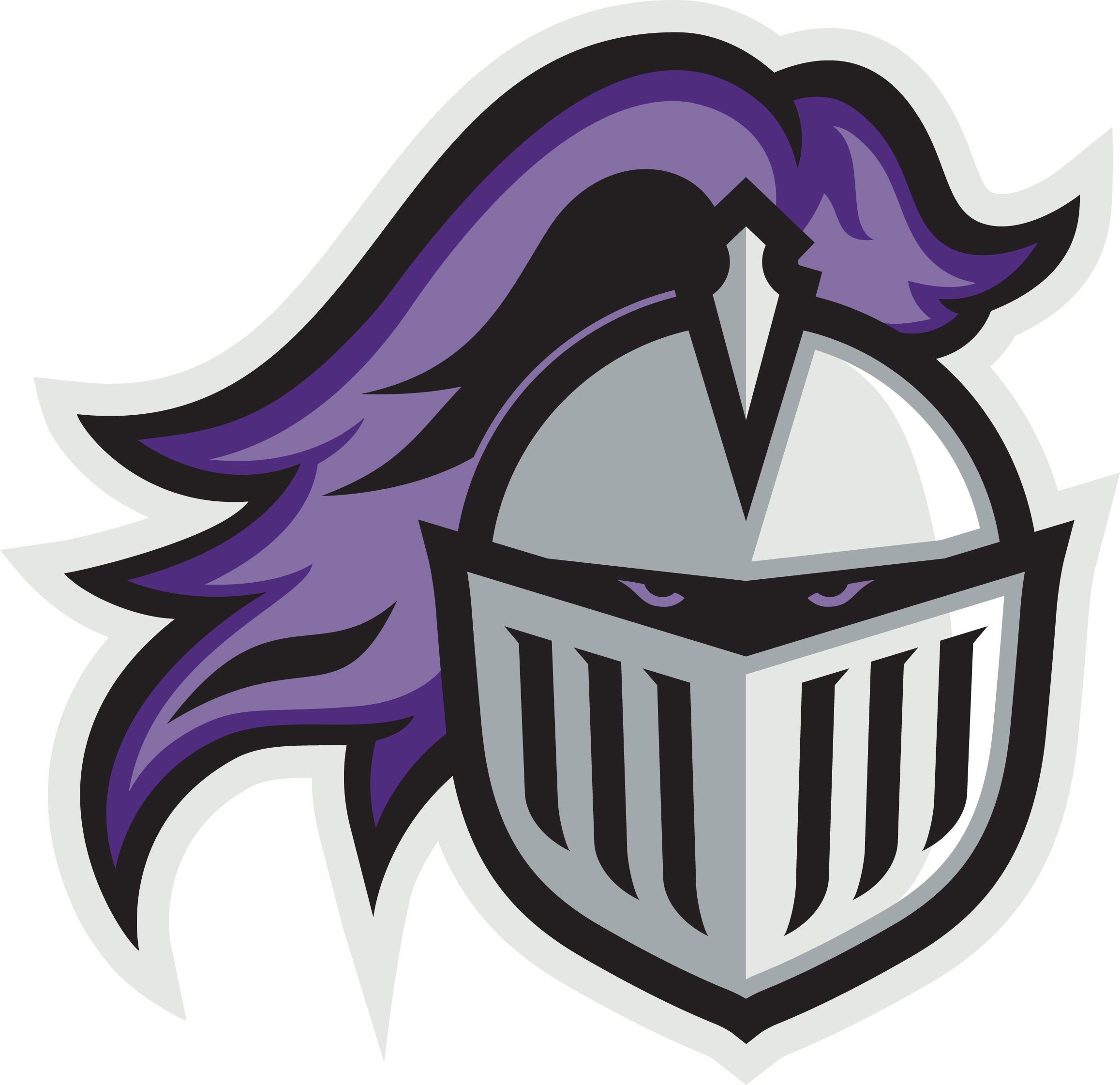 Math Placement
Exam
ACPHS
Payne Jr.
OE & New to ACPHS
April 4
ACPMS
Santan Jr.
Last day for schedule change requests for the 2025-26 school year. 
(Schedule change requests based on Math Placement exam results will be honored after 4/4 up to 1 week after placement exam only)
Present:
November 20th & 21st  
Student Meetings: 
December 9th, 10th & 13th
Present: 
January 15th 
Student Meetings: 
January 31st
Presentations & Group Meetings: 
Begin Week of February 17th
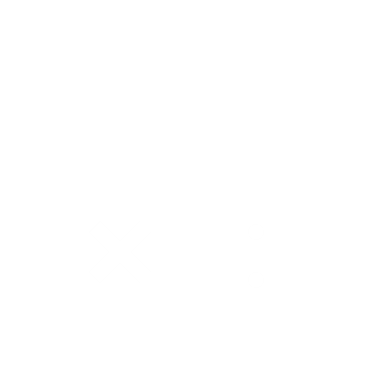 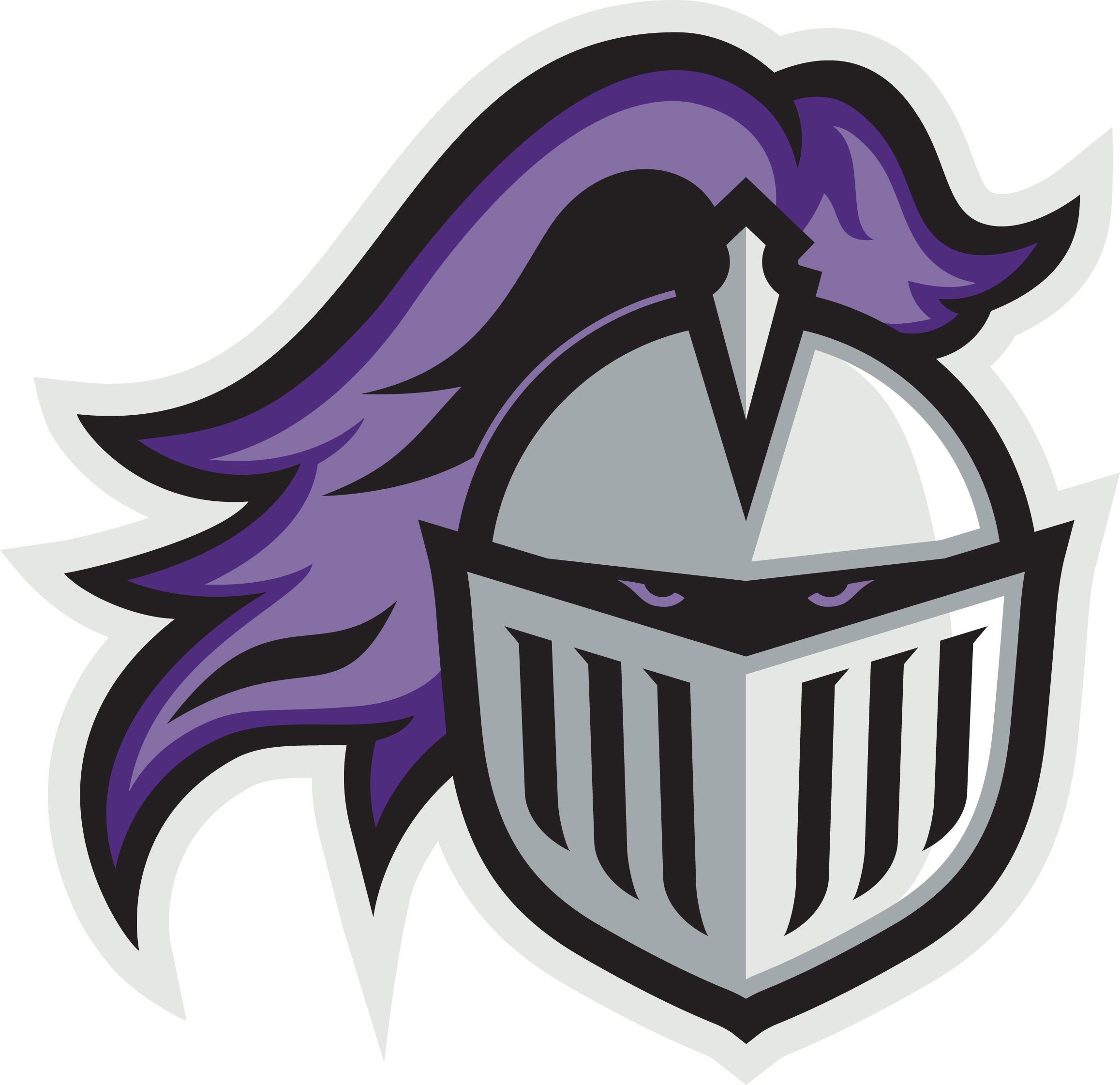 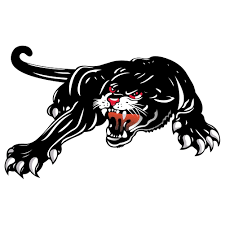 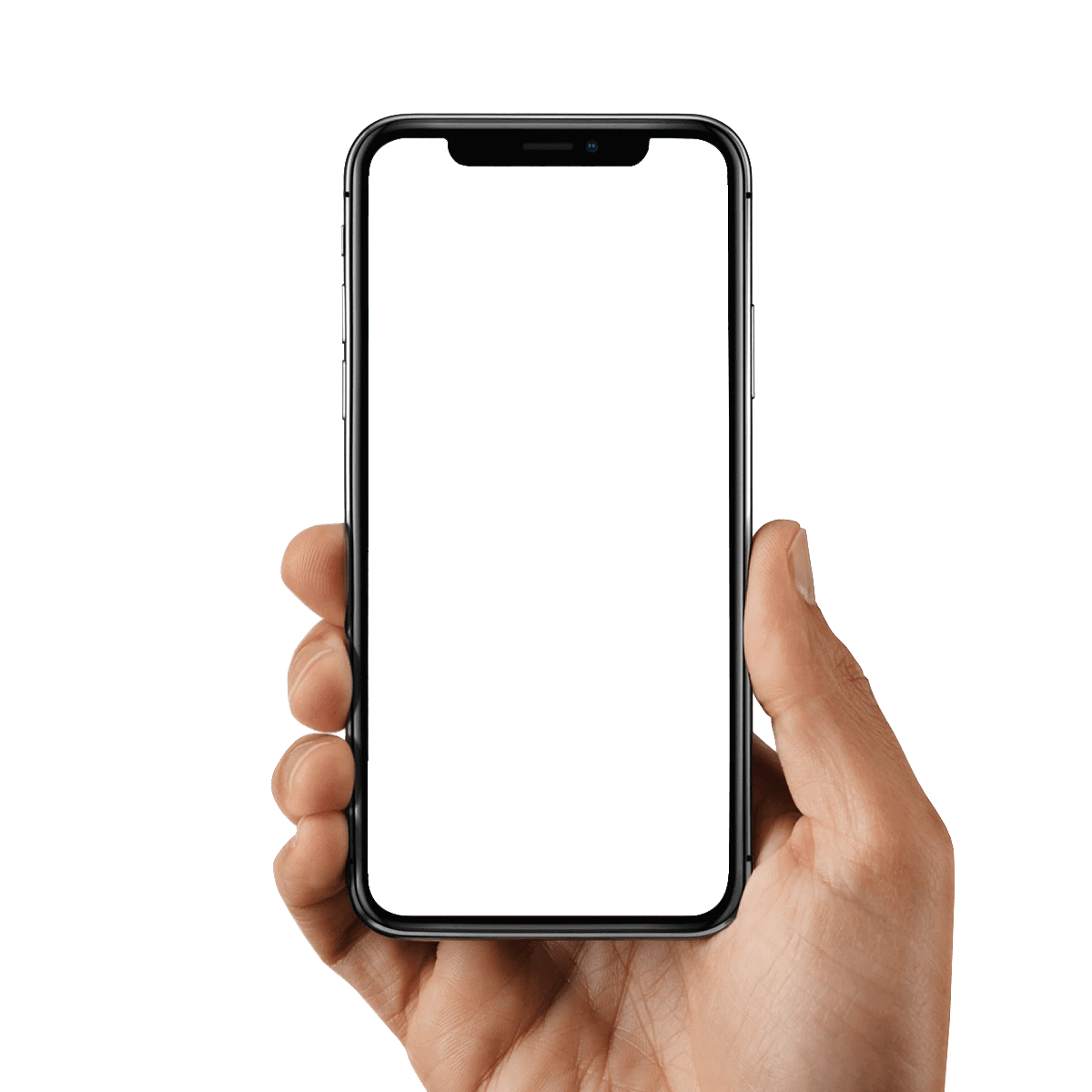 Senior Core Content Courses
Full-time Seniors
Seniors must enroll in a minimum of 4 credit-baring classes.
Required Courses
Seniors need 4 credits of English and 4 credits of math, as well as government and economics. These are usually 3 of their 4 required FT classes.
Take Advantage of Free Education
Selective universities, military academies, and scholarships want to see that students have taken advantage of all their education educational opportunities. Take electives instead of early release or late start!
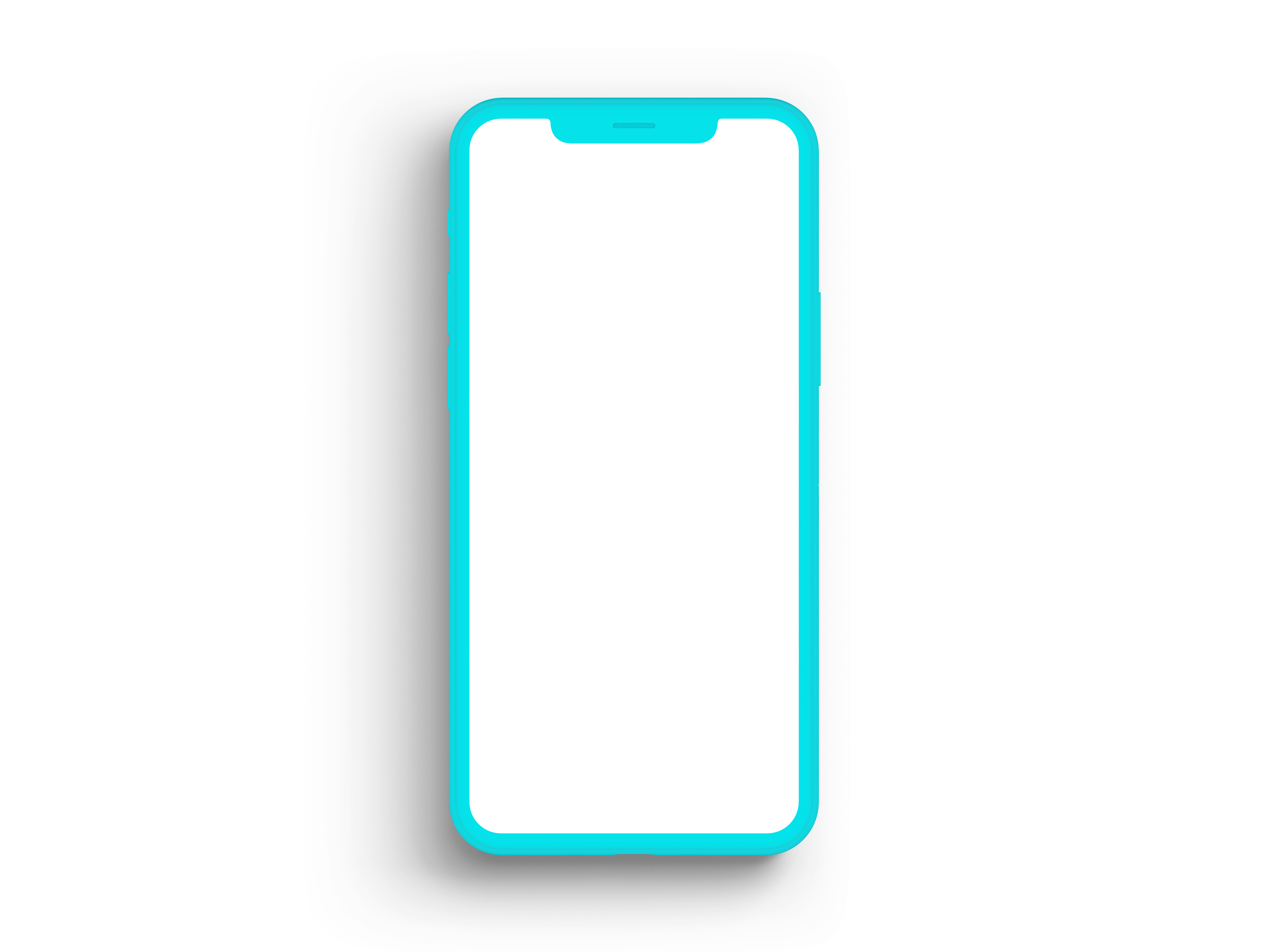 Full-Time Junior
Juniors must enroll in a minimum of 6 credit-earning classes.
Junior 
Core 
Content Courses
Required Courses
Juniors need to enroll in their 3rd English, Math, and Science courses. They also take American/AZ History. These add up to make 4 of the 6 credits for a junior’s schedule.
Electives
Look at your registration form at the numerous courses available to complement your required core courses.
Sophomore 
Core Content 
Courses
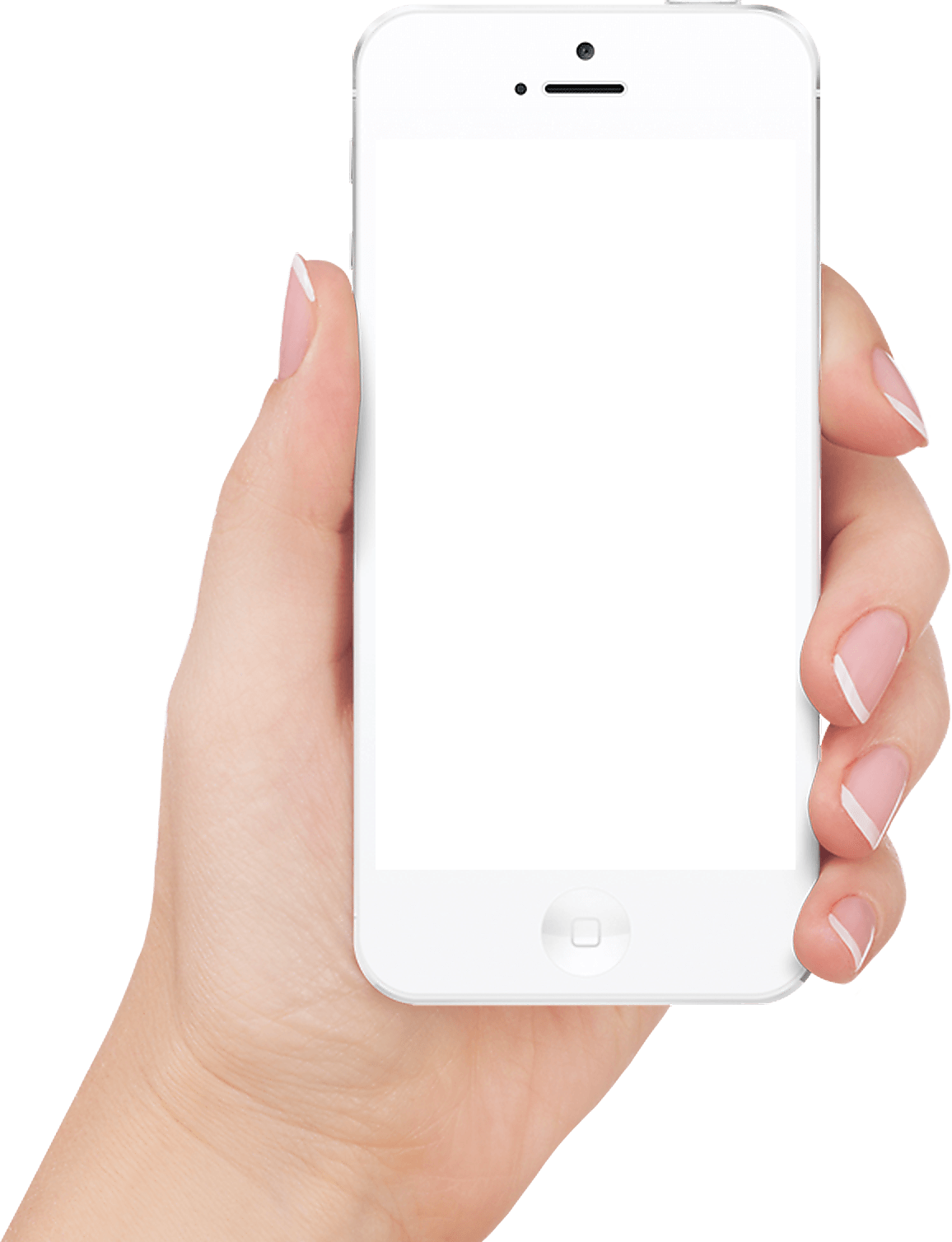 Full-Time Sophomore
Sophomores must enroll in a minimum of 6 credit-earning classes.
Required Courses
Sophomores need to enroll in their 2nd English, Math, and Science courses. There is not a Social Studies requirement for 10th grade. There are 3 required core content courses out of 6 for sophomores.
Electives
Look at your registration form at the numerous courses available to complement your required core courses.
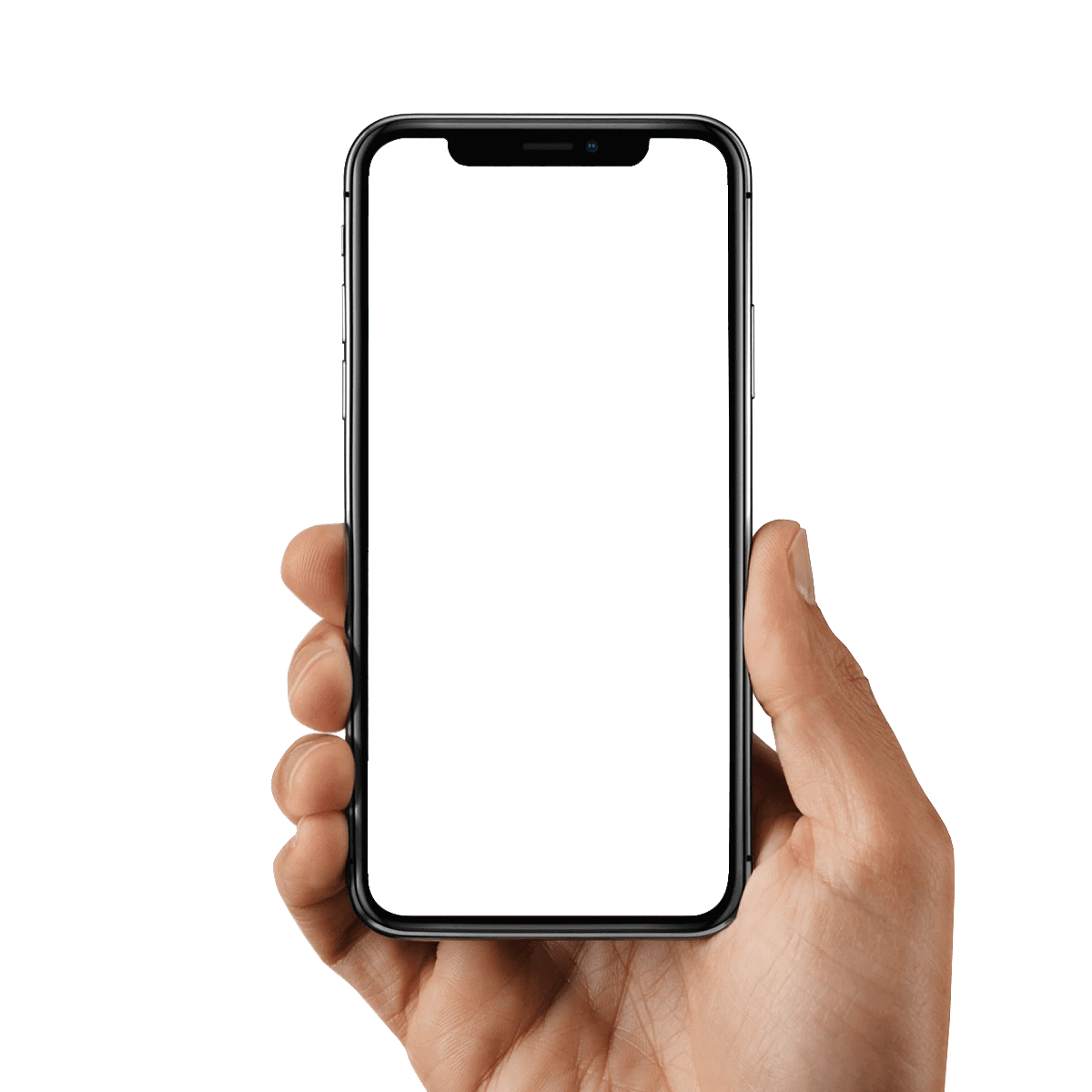 Freshman Core Content Courses
Full-time Freshmen
Seniors must enroll in a minimum of 6 credit-baring classes.
Required Courses
Freshmen need to enroll in English, Math, Science, and Social Studies. Incoming students are encouraged to take the Math Placement Exam in April to determine their best fit high school math course. Science and Math work together; please refer to the Pathway forms. These core courses will make up 4 of your required 6 classes.
Electives
Look at your registration form at the numerous courses available to complement your required core courses.
2025-26 High School Registration Form
#1 Zero & 7th
Zero Hour & 7th Hour- 
This is a commitment if you select it. There is not transportation provided.
#4 Math
ACPHS, ACPMS & BAMS students should refer to teacher recommendations &  Math Pathways chart. New students are encouraged to take Math Placement Exam.
#2 English
Select your English option. Either on-level English or Honors or AP English. After freshman year, AP or Honors English is the prerequisite to continue in AP English.
#5 Science
Students should refer to the Science Pathways & ensure your math matches the prerequisite.
#3 Social Studies
Sophomores do not have a required SS class. All other grades have an on-level and Honors and/or AP option to select from. AP History courses require a substantial amount of reading and annotating outside of school hours.
#6 Electives
Students need the required 2-3 year/4-6 semester electives, plus the 3 year/6semester alternate electives. This is so important! Make sure you can live with the alternates.
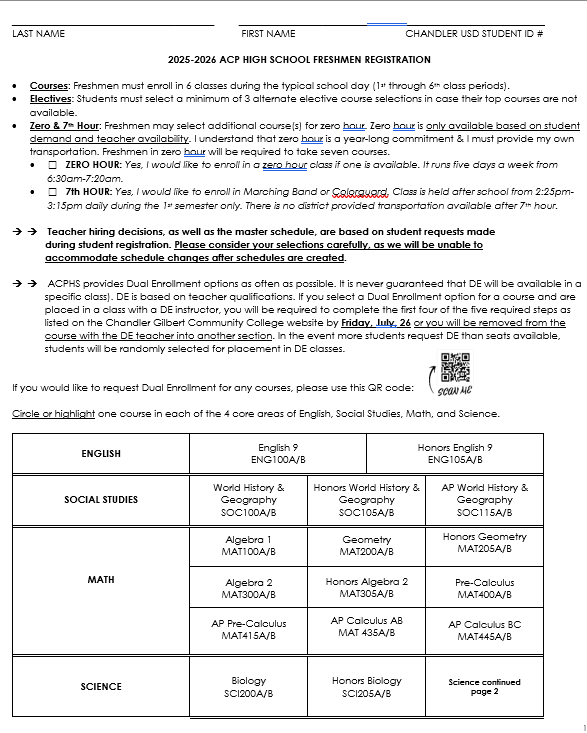 #1 Zero/7th Hour
#2 English
#3 Social Studies
#4 Math
#5 Science
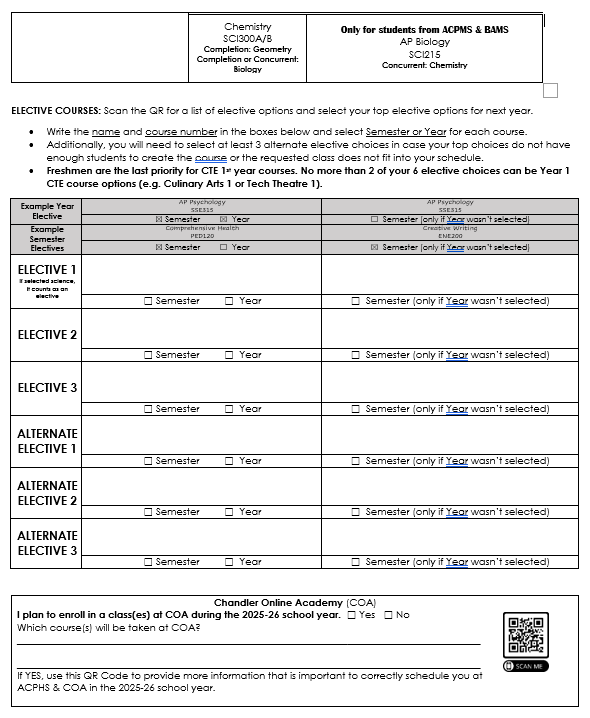 #6 Electives
#7 QR Codes
2025-2026 QR Codes for Registration
Dual Enrollment
COA
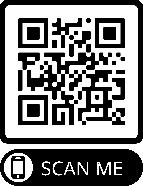 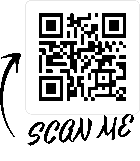 01
06
DE is not guaranteed, but complete if you would like DE for classes.
If you plan to take a course at COA, please let us know which course you are enrolled in at COA and what class period you will be off campus.
02
05
Athletics
2025-26 Registration  Website
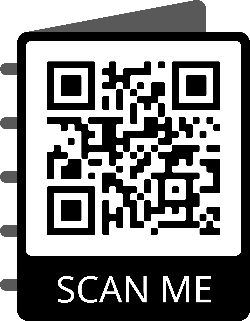 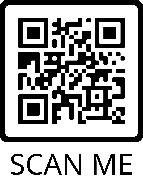 If you plan to tryout & participate in athletics this year. It is not a binding agreement. This just helps for scheduling.
03
04
Access all the registration information at this link.
Fine Arts
EVIT
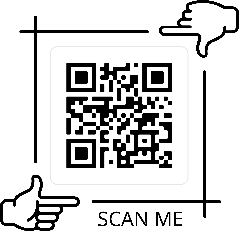 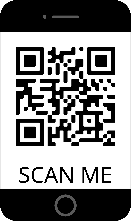 Please complete this form if you plan to participate in music (band, orchestra, percussion, guitar, choir), theatre, dance, etc. this year.
If you are enrolling at EVIT, we need to know what program you are enrolled in, if it is AM or PM, and what campus you will be at.
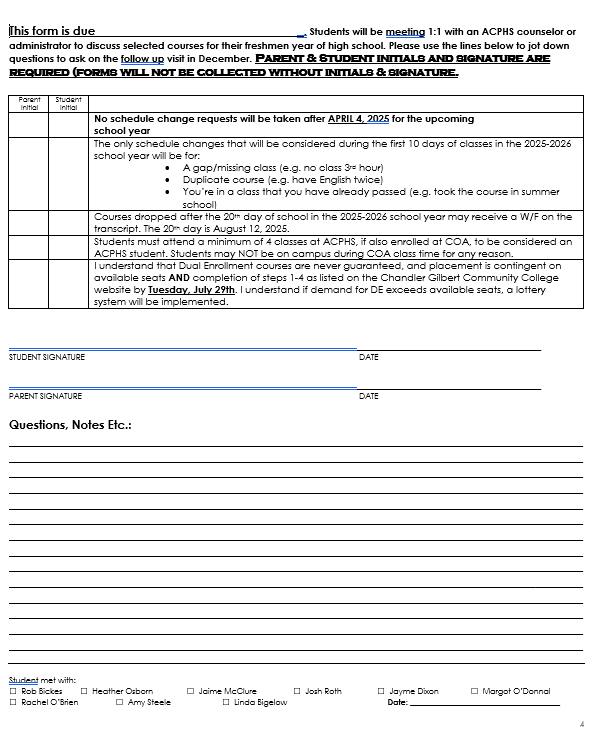 #8 Initials
#9 Signatures
#10 Notes, Questions…
Questions?